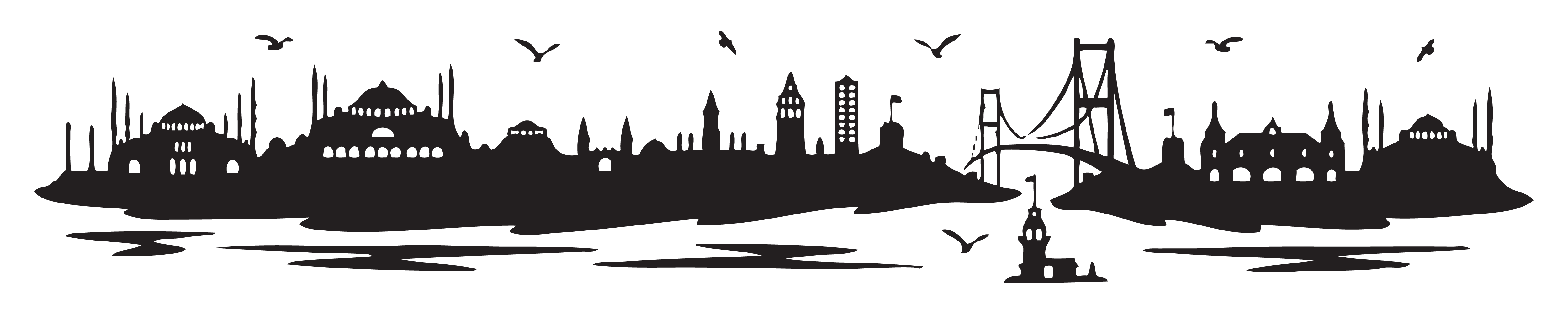 TURKISH 1(UHF1271)RENKLER & AYLARCOLORS & MONTHS
Centre for Modern Languages and Human Sciences
Dr. Fatkhiddin Mansurov
fatkhiddin@ump.edu.my
RENKLER - COLORS
Bu ne renk? (What is this color?)
Bu KIRMIZI
RENKLER - COLORS
Bu ne renk? (What is this color?)
Bu MAVİ
RENKLER - COLORS
Bu ne renk? (What is this color?)
Bu LACİVERT
RENKLER - COLORS
Bu ne renk? (What is this color?)
Bu SARI
RENKLER - COLORS
Bu ne renk? (What is this color?)
Bu SİYAH/KARA
RENKLER - COLORS
Bu ne renk? (What is this color?)
Bu BEYAZ
RENKLER - COLORS
Bu ne renk? (What is this color?)
Bu MOR
RENKLER - COLORS
Bu ne renk? (What is this color?)
Bu PEMBE
RENKLER - COLORS
Bu ne renk? (What is this color?)
Bu YEŞİL
RENKLER - COLORS
Bu ne renk? (What is this color?)
Bu TURUNCU
RENKLER - COLORS
Bu ne renk? (What is this color?)
Bu GRİ
RENKLER - COLORS
Bu ne renk? (What is this color?)
Bu KAHVERENGİ
AYLARMONTHS
January - Ocak
February - Şubat 
March - Mart
April - Nisan
May - Mayıs
June - Haziran
AYLARMONTHS
July - Temmuz
August – Ağustos
September - Eylül
October – Ekim
November  - Kasım
December - Aralık
MEVSİMLERSEASONS
Bir yılda dört mevsim var: (There are four seasons in a year):
İLKBAHAR - SPRING
March - Mart
April - Nisan 
May - Mayıs
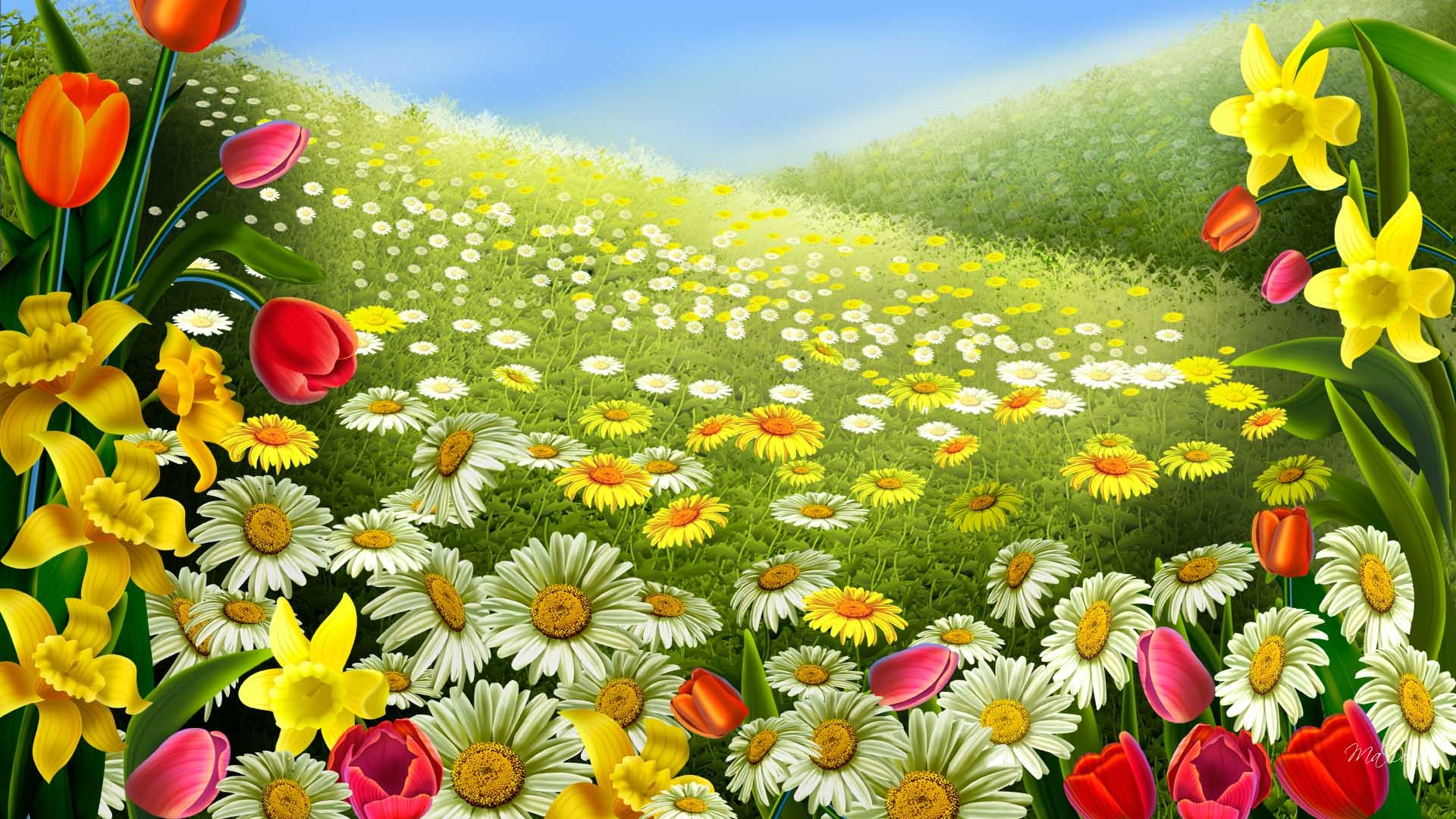 MEVSİMLERSEASONS
Bir yılda dört mevsim var: (There are four seasons in a year):
YAZ - SUMMER
June - Haziran
July - Temmuz 
August - Ağustos
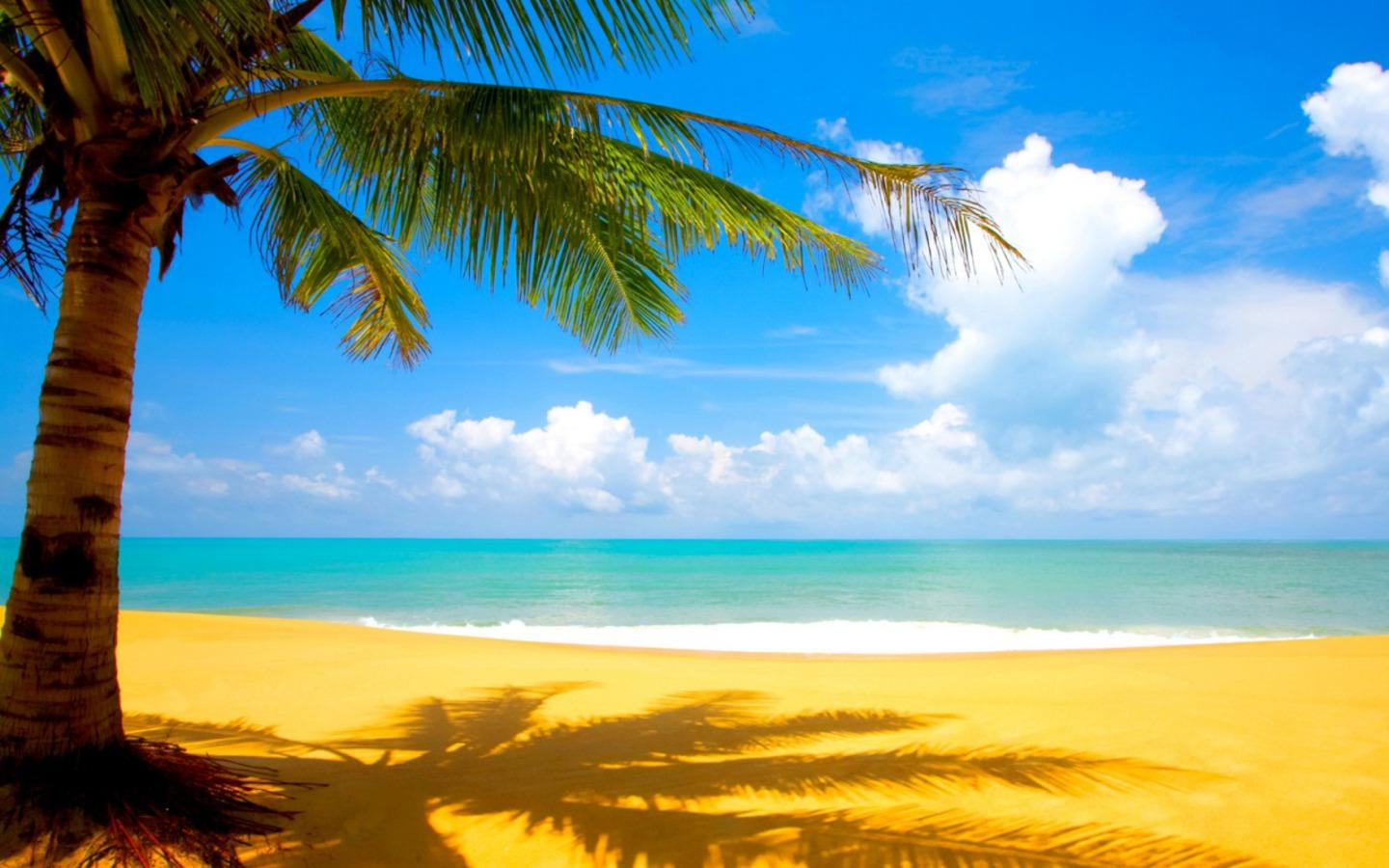 MEVSİMLERSEASONS
Bir yılda dört mevsim var: (There are four seasons in a year):
SONBAHAR - AUTUMN
September – Eylül
October - Ekim 
November - Kasım
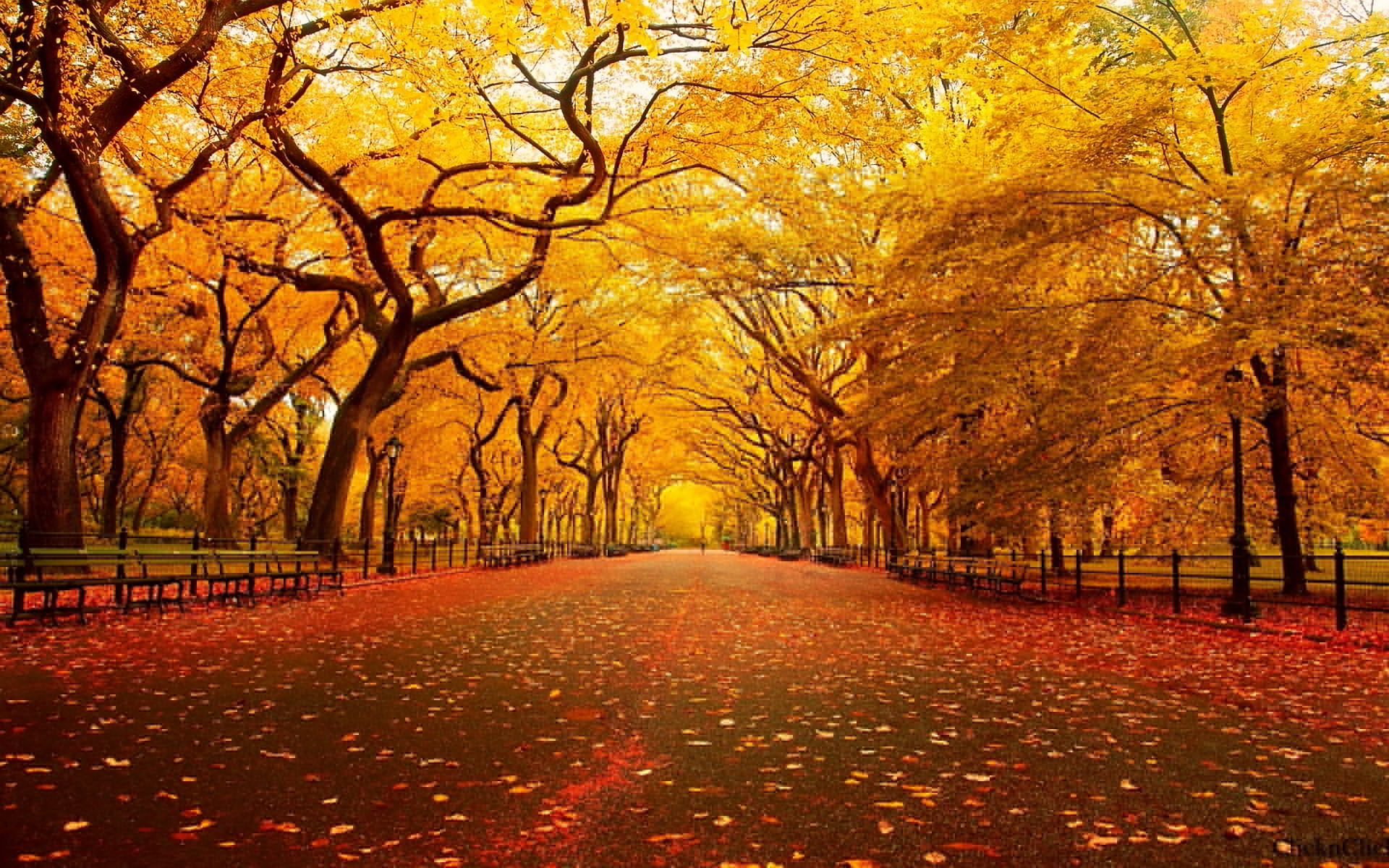 MEVSİMLERSEASONS
Bir yılda dört mevsim var: (There are four seasons in a year):
KIŞ - WİNTER
Disember – Aralık
January - Ocak 
February - Şubat
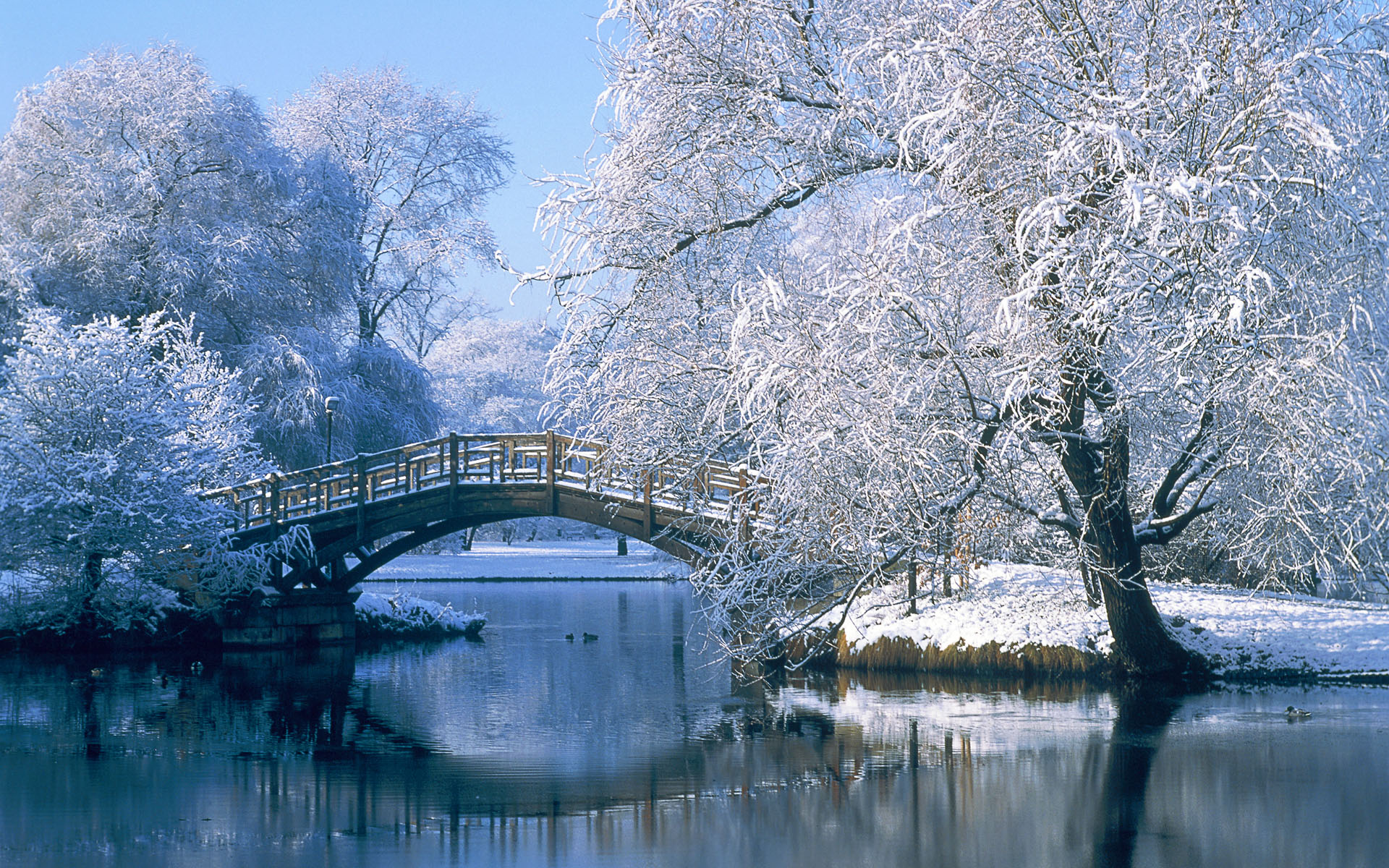 TEŞEKKÜRLER...